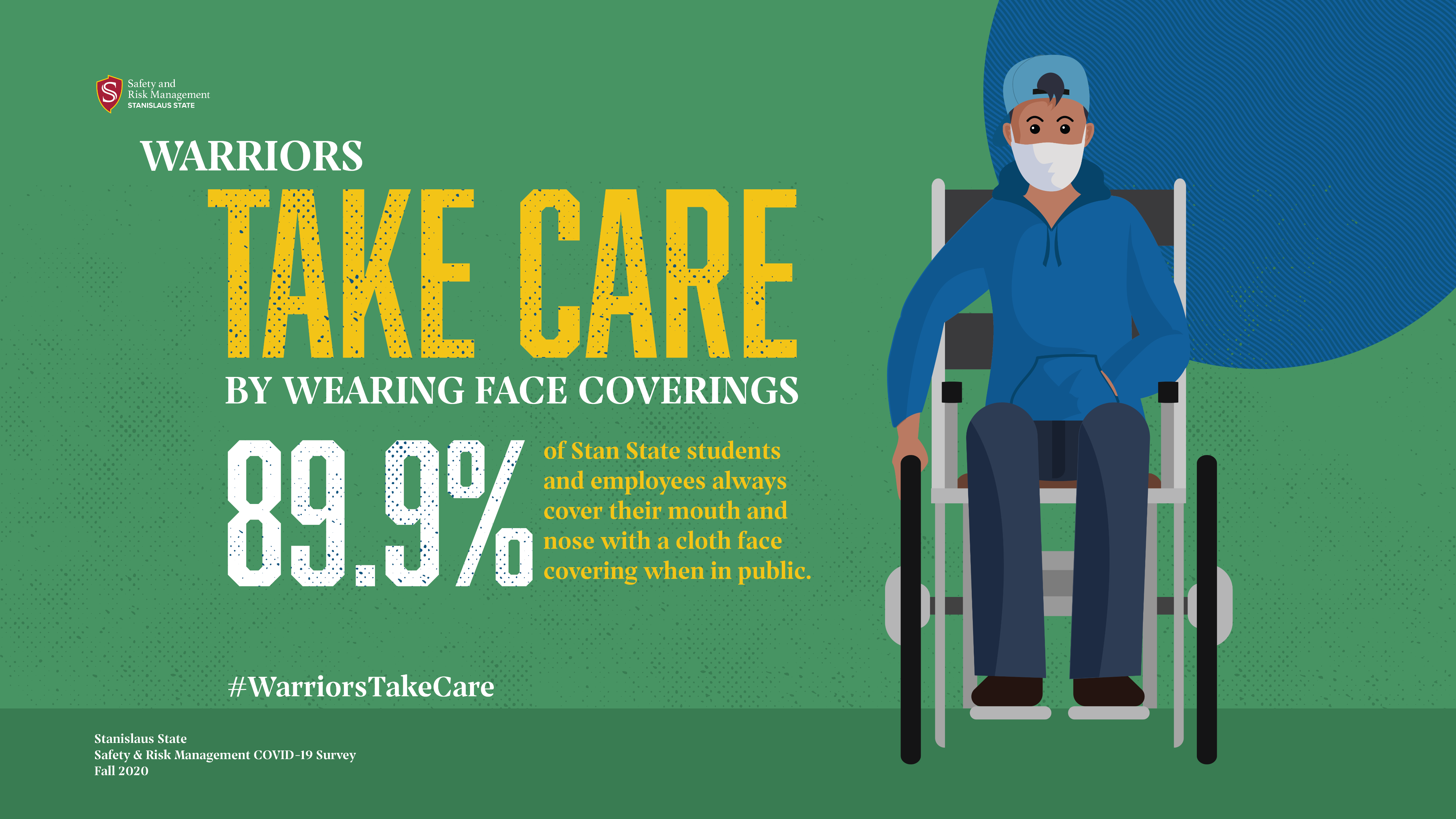 Warriors Take Care Campaign
[Speaker Notes: Talking points:
Cloth face coverings are effective in slowing the spread of COVID-19. 
Face coverings should be washed regularly. (hyperlink to: https://www.cdc.gov/coronavirus/2019-ncov/prevent-getting-sick/how-to-wash-cloth-face-coverings.html)
There is a right and wrong way to wear as mask. (hyperlink to: https://www.cdc.gov/coronavirus/2019-ncov/prevent-getting-sick/how-to-wear-cloth-face-coverings.html) 
 
 
Ask the following questions to create dialogue:
What are some reasons why you’ve adopted the use of face coverings when in public?
What are some other ways you can slow the spread of COVID-19?
Acceptable answers include: washing hands with soap and water for 20 seconds, using hand sanitizer, covering your cough by coughing into your elbow, socially distancing when in public, avoiding gatherings of 10 or more, cleaning and disinfecting surfaces, and avoiding non-essential trips outside of your home.
Staying socially connected while adhering to the safety guidelines can be challenging. What are some ways that you’re connecting socially with others?
Any social activity that adheres to our social distancing guidelines would be acceptable]